স্বা   গ   ত   ম
তিতাস রায়, সহকারী শিক্ষক,মধ্যনগর বাজার সপ্রাবি,ধর্মপাশা,সুনামগঞ্জ
শিক্ষক পরিচিতি
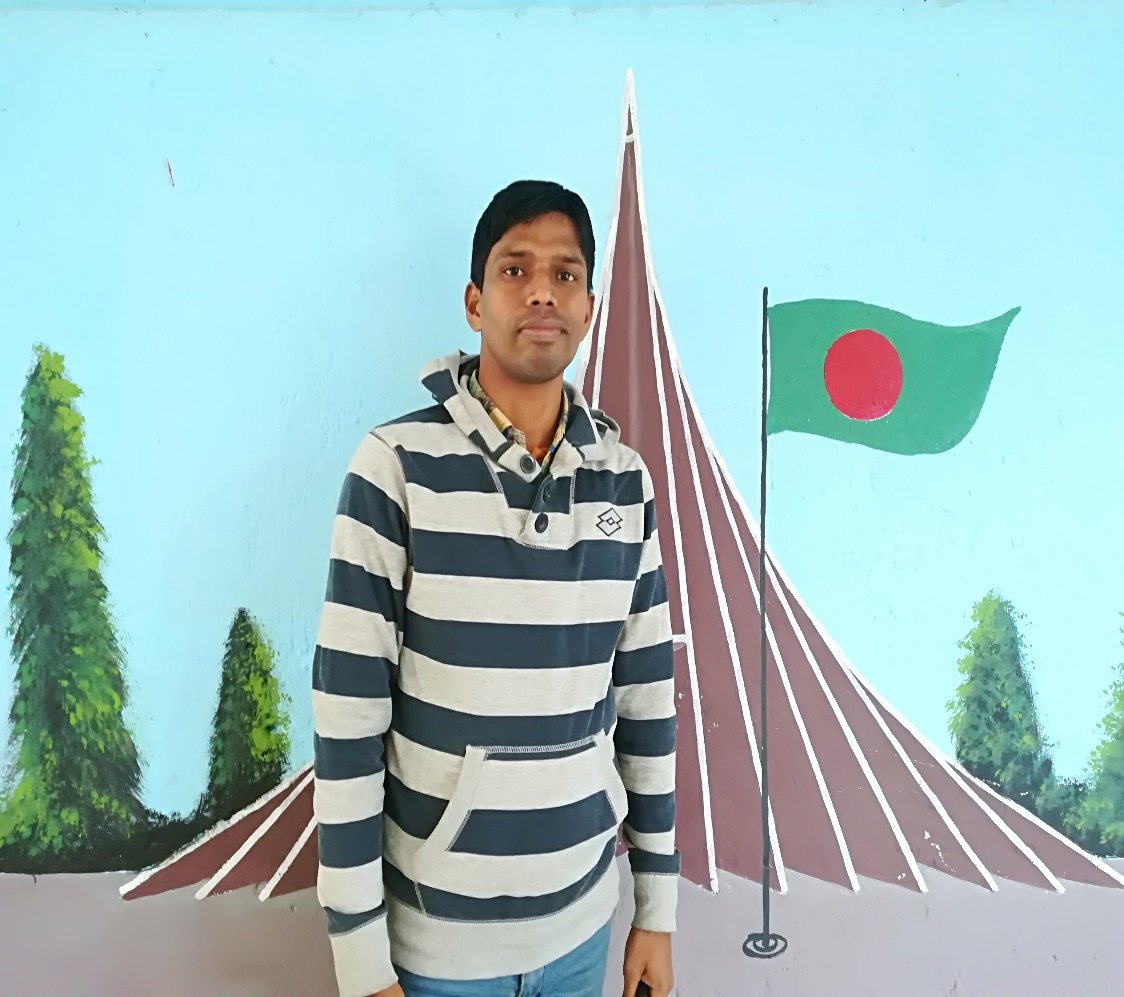 তিতাস রায়
সহকারী শিক্ষক
মধ্যনগর বাজার সপ্রাবি
ধর্মপাশা, সুনামগঞ্জ।
E-mail: titasroyt2@gmail.com
তিতাস রায়, সহকারী শিক্ষক,মধ্যনগর বাজার সপ্রাবি,ধর্মপাশা,সুনামগঞ্জ
পাঠ পরিচিতি
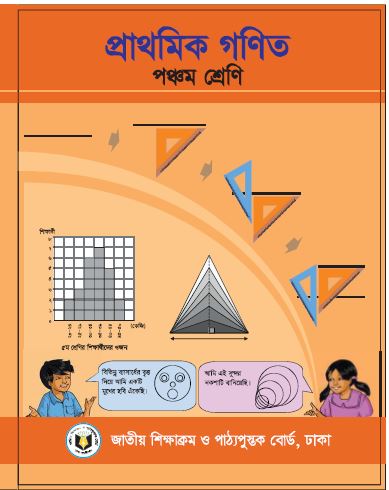 শ্রেণি: ৫ম
বিষয়: প্রাথমিক গণিত
অধ্যায়: ৬ (ভগ্নাংশ)
পাঠ্যাংশ: প্রকৃত ভগ্নাংশ
সময়: ৪০ মিনিট 
তারিখ: ১৭/০১/২০২০খ্রি:
তিতাস রায়, সহকারী শিক্ষক,মধ্যনগর বাজার সপ্রাবি,ধর্মপাশা,সুনামগঞ্জ
চলো আমরা ছবি দেখি
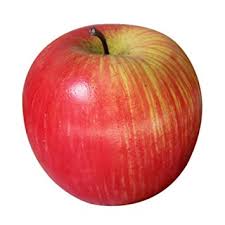 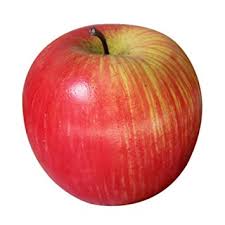 আপেলটির এক ভাগ প্রিয়াংকাকে দিলে সে কত অংশ পাবে ?
একটি আপেল
তিতাস রায়, সহকারী শিক্ষক,মধ্যনগর বাজার সপ্রাবি,ধর্মপাশা,সুনামগঞ্জ
রুটিকে কয়টি অংশে ভাগ করা হল?
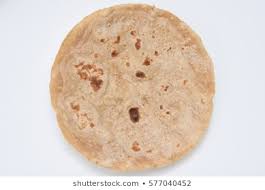 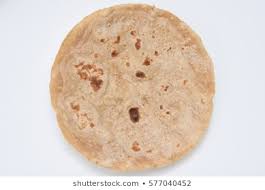 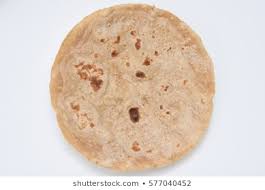 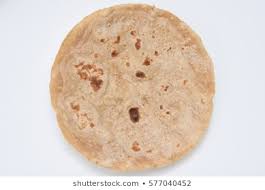 একটি রুটি
তিতাস রায়, সহকারী শিক্ষক,মধ্যনগর বাজার সপ্রাবি,ধর্মপাশা,সুনামগঞ্জ
আজ আমরা সমহর ভগ্নাংশ সম্পর্কে জানব
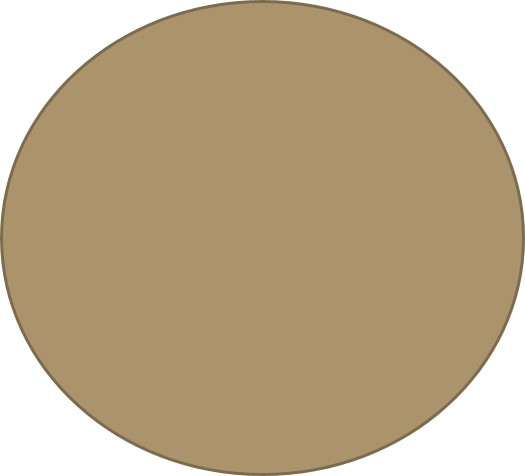 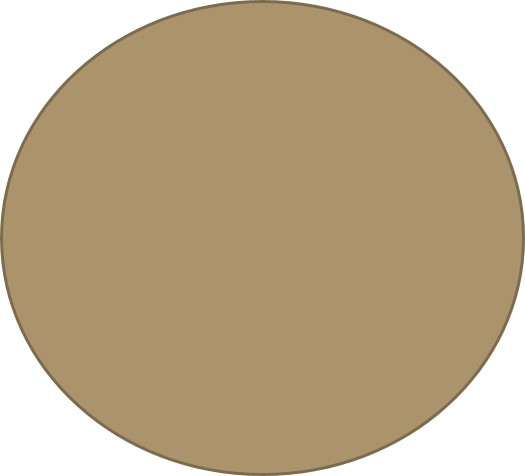 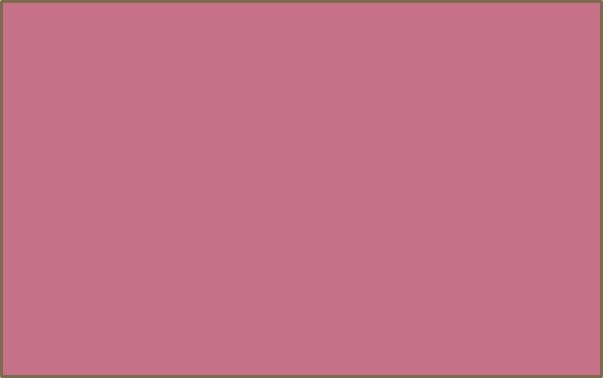 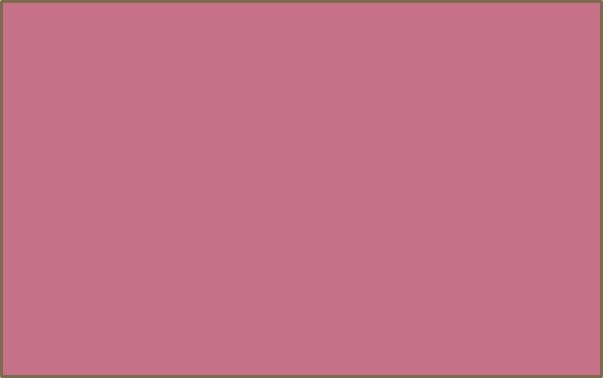 তিতাস রায়, সহকারী শিক্ষক,মধ্যনগর বাজার সপ্রাবি,ধর্মপাশা,সুনামগঞ্জ
এই পাঠ শেষে শিক্ষার্থীরা
১৯.১.১ দুই বা ততোধিক ভগ্নাংশকে সমহর বিশিষ্ট ভগ্নাংশে রুপান্তর করতে পারবে।

১৯.১.৪ সমহর বিশিষ্ট ভগ্নাংশের মানের তুলনা করতে পারবে এবং প্রতীক ব্যবহার করে  উর্দ্ধক্রম   ও অধ:ক্রমে সাজাতে পারবে।।
তিতাস রায়, সহকারী শিক্ষক,মধ্যনগর বাজার সপ্রাবি,ধর্মপাশা,সুনামগঞ্জ
চলো আমরা একটি ভিডিও দেখি
তিতাস রায়, সহকারী শিক্ষক,মধ্যনগর বাজার সপ্রাবি,ধর্মপাশা,সুনামগঞ্জ
তোমার পাঠ্যবইয়ের   ৩৮ পৃষ্ঠা বের কর এবং ভগ্নাংশগুলো লক্ষ্য কর
ভগ্নাংশগুলোর হর গুলো কেমন ?
একই নয়। অর্থাৎ সমহর নয়।
তিতাস রায়, সহকারী শিক্ষক,মধ্যনগর বাজার সপ্রাবি,ধর্মপাশা,সুনামগঞ্জ
চলো, ভগ্নাংশগুলোকে সমহর ভগ্নাংশে রুপান্তর করি।
ব্ল্যাকবোর্ড ব্যবহার করে সমহরে প্রকাশ করব।
৬, ৫ ও ৫
ভগ্নাংশগুলোর হর আলাদা করি
হরগুলোর ল. সা. গু বের করি
৩০
তাহলে , যে ভগ্নাংশগুলোর হর একই বা সমান তাকে কী  ভগ্নাংশ বলতে পারি ?
৩০÷৬=৫;
সমহর ভগ্নাংশ
৩০÷৫=৬;
৩০÷৫=৬;
তিতাস রায়, সহকারী শিক্ষক,মধ্যনগর বাজার সপ্রাবি,ধর্মপাশা,সুনামগঞ্জ
মানের উর্দ্ধক্রমে সাজাই
যেহেতু       ১৫<১৮<২৪
মানের অধঃক্রমে সাজাই
যেহেতু       ২৪>১৮>১৫
তিতাস রায়, সহকারী শিক্ষক,মধ্যনগর বাজার সপ্রাবি,ধর্মপাশা,সুনামগঞ্জ
চক বোর্ড ব্যবহার করে
ক দল   ও খ দল থেকে এক জন এসে নীচের ভগ্নাংশের হরগুলোর ল.সা.গু বের করি।
তিতাস রায়, সহকারী শিক্ষক,মধ্যনগর বাজার সপ্রাবি,ধর্মপাশা,সুনামগঞ্জ
ভগ্নাংশগুলোকে সমহর ভগ্নাংশে প্রকাশ করি এবং মানের উর্দ্ধক্রমে ও অধঃক্রমে সাজাই।
এসো নিজে করি
তিতাস রায়, সহকারী শিক্ষক,মধ্যনগর বাজার সপ্রাবি,ধর্মপাশা,সুনামগঞ্জ
বাড়ির কাজ
সমহরে প্রকাশ  এবং মানের উর্দ্ধক্রমে ও অধ:ক্রমে সাজাই
তিতাস রায়, সহকারী শিক্ষক,মধ্যনগর বাজার সপ্রাবি,ধর্মপাশা,সুনামগঞ্জ
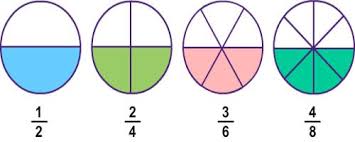 সবাই ভাল থাক। ধন্যবাদ
তিতাস রায়, সহকারী শিক্ষক,মধ্যনগর বাজার সপ্রাবি,ধর্মপাশা,সুনামগঞ্জ